Figure 1. Experimental design of (A) Word generation task and (B) Lexical decision task. In the lexical decision task, ...
Cereb Cortex, Volume 20, Issue 5, May 2010, Pages 1153–1163, https://doi.org/10.1093/cercor/bhp175
The content of this slide may be subject to copyright: please see the slide notes for details.
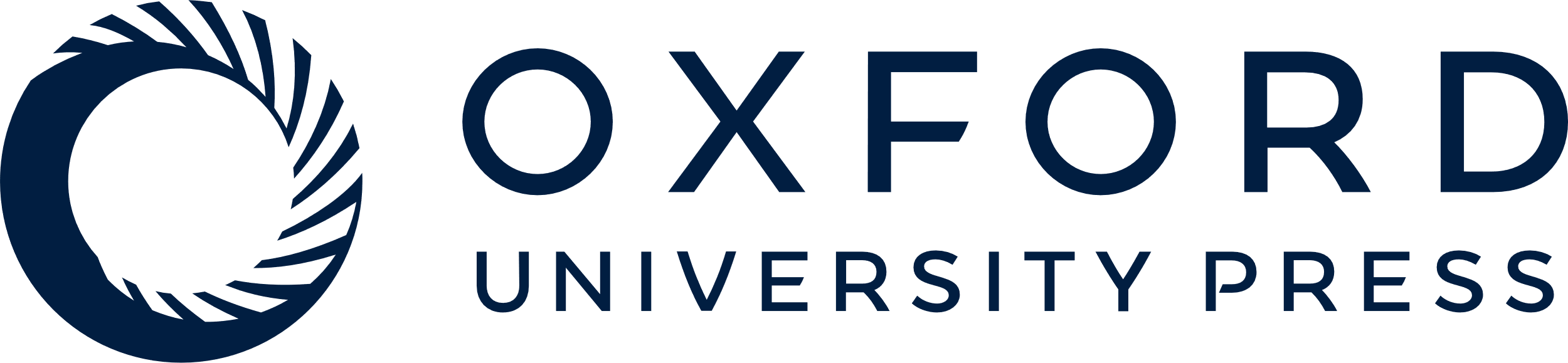 [Speaker Notes: Figure 1. Experimental design of (A) Word generation task and (B) Lexical decision task. In the lexical decision task, all the stimuli (words, pseudowords, and checkerboards) used in Run 1 were presented horizontally, and those used in Run 2 were presented vertically.


Unless provided in the caption above, the following copyright applies to the content of this slide: © The Author 2009. Published by Oxford University Press. All rights reserved. For permissions, please e-mail: journals.permissions@oxfordjournals.org]